BREXIT
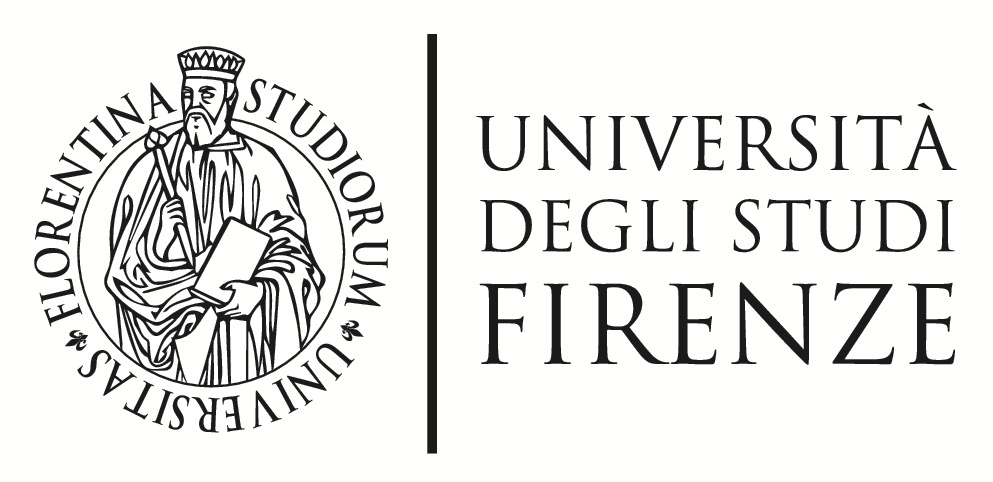 HOW GERMANY IS GOING TO BE AFFECTED
Nina KunzmannVictoria Pörings
Karoline Preuß
1
Team Germany I 04.11.19
Agenda
Introduction
Who we are
Who is Germany
UK and the Brexit
Impact of Brexit to Germany
Impact on trade
Impact on business
Impact on investment
Opportunities and challenges for Germany 
Possible Brexit scenarios 
Conclusion
Summary 1,2,3
Bibliography
2
INTRODUCTION
3
04.11.19
Who we are
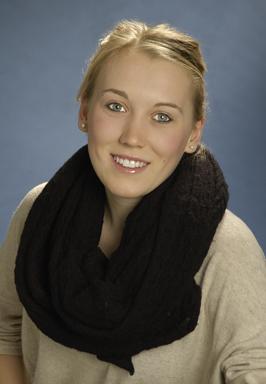 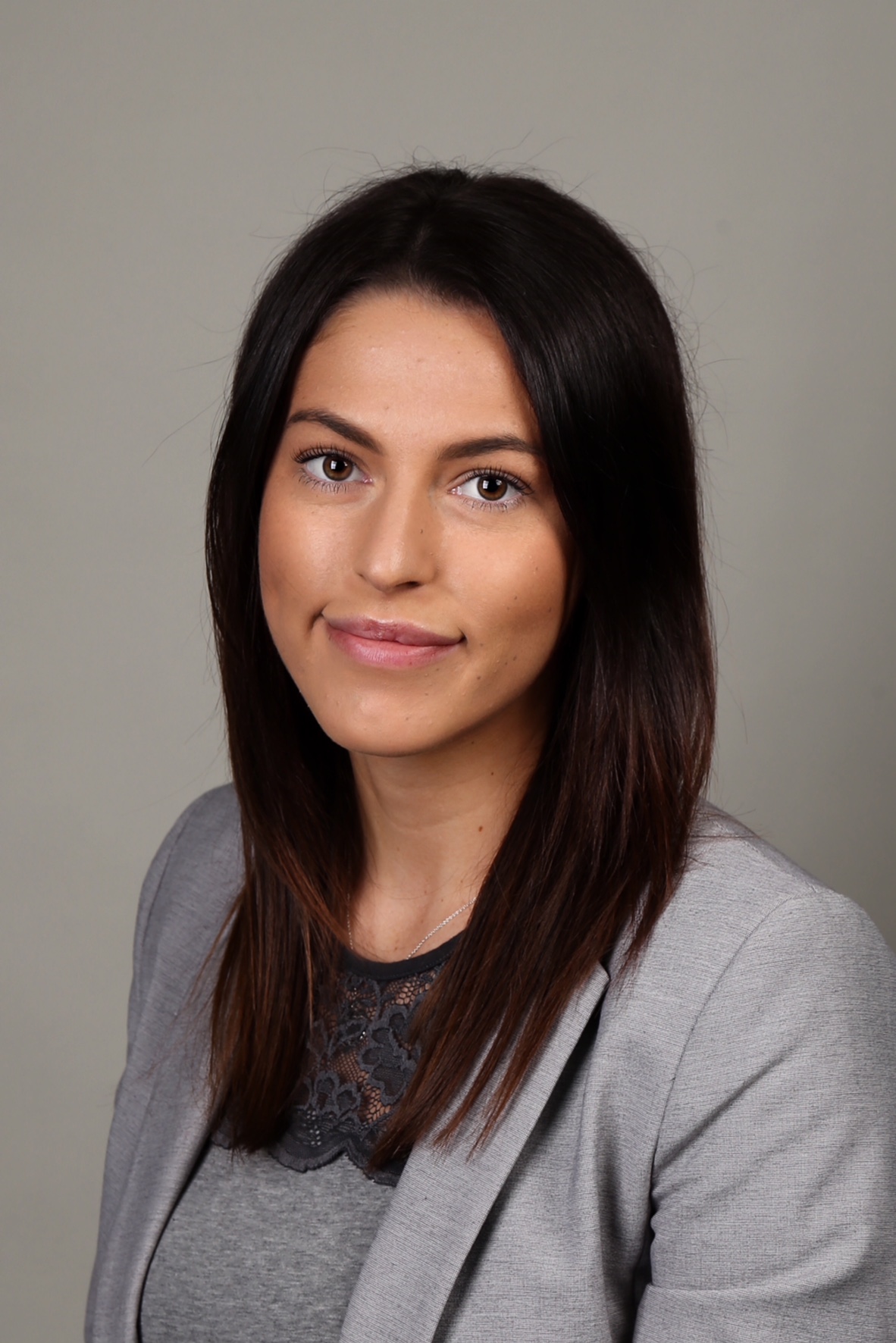 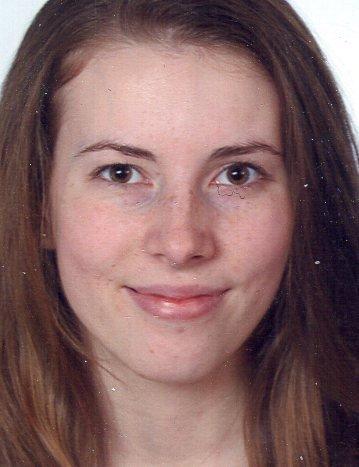 Nina
Kunzmann

Germany

Int. Management
Victoria Pörings

Germany

Int. Management
Karoline Preuß

Germany

Int.
Economics
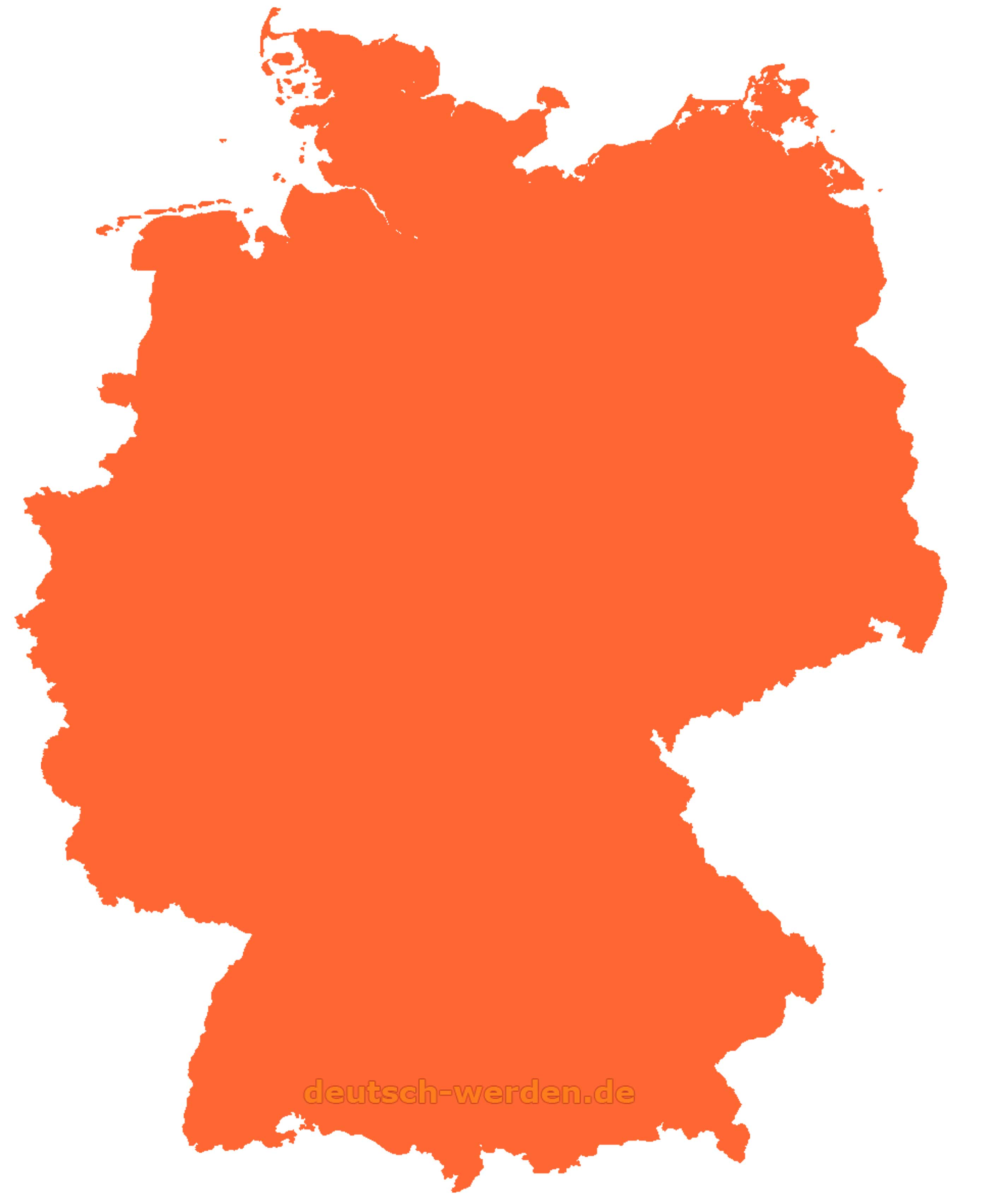 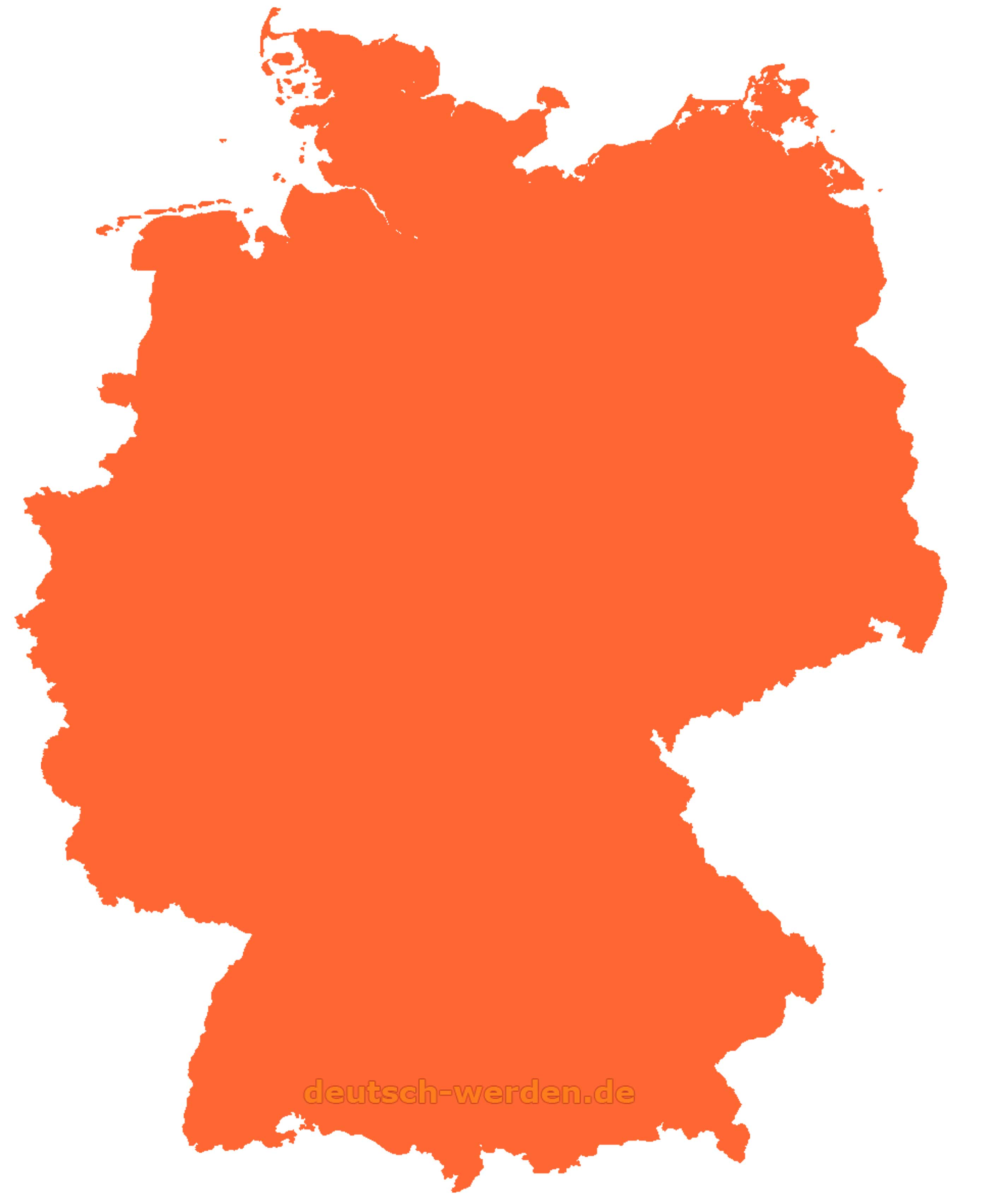 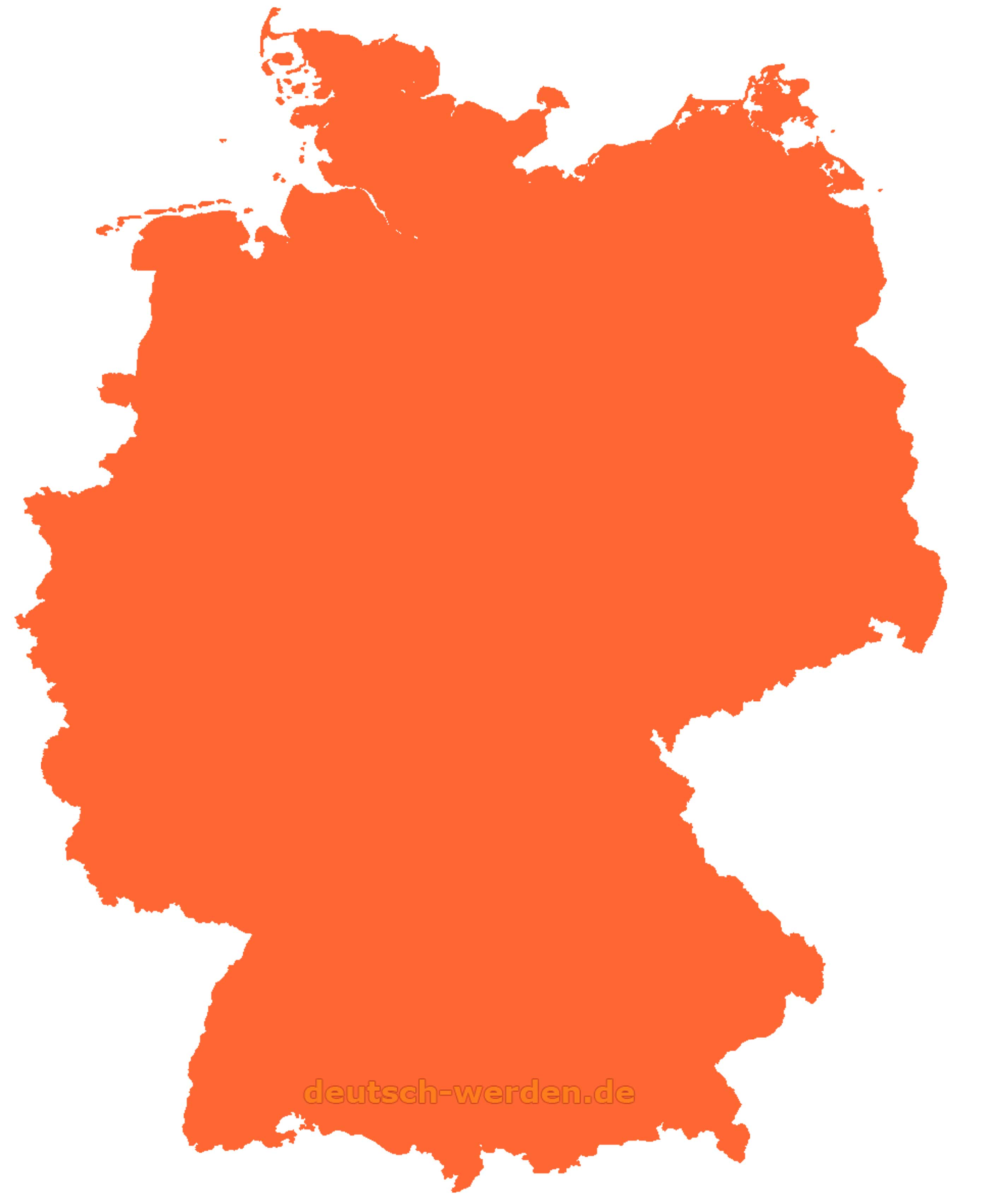 4
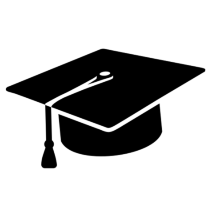 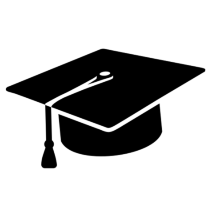 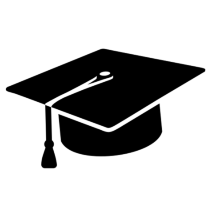 Who is GERMANY
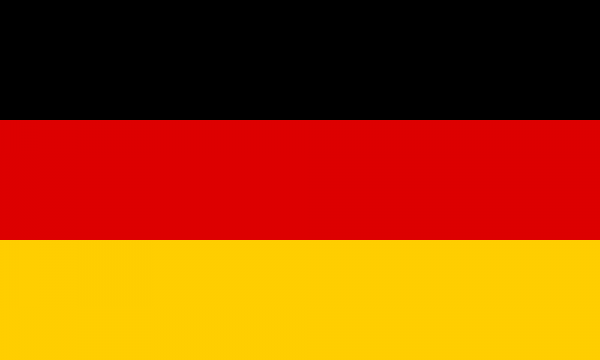 FUN FACTS
Toilet paper in Germany has the softness of paper towels
In Germany are more football fan clubs than anywhere else in the world
Beer is considered as food in southern Germany 

AND NOW LET’S HAVE A LOOK ON THE GERMAN BUSINESS…

5
Who is GERMANY
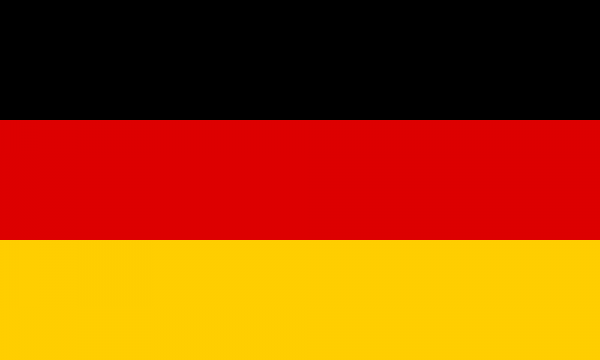 6
Question: How would you vote?

Brexit or no Brexit?
7
04.11.19
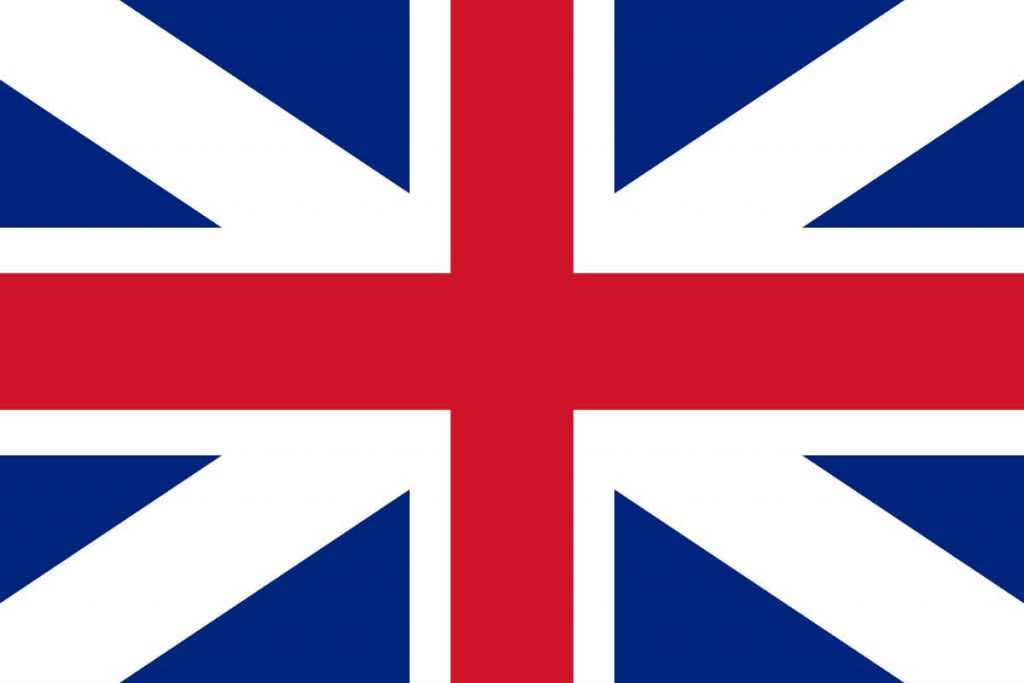 UK and the brexit
REFERENDUM (July 2016): Remain or Leave





*Voter turnout: 71,8%
8
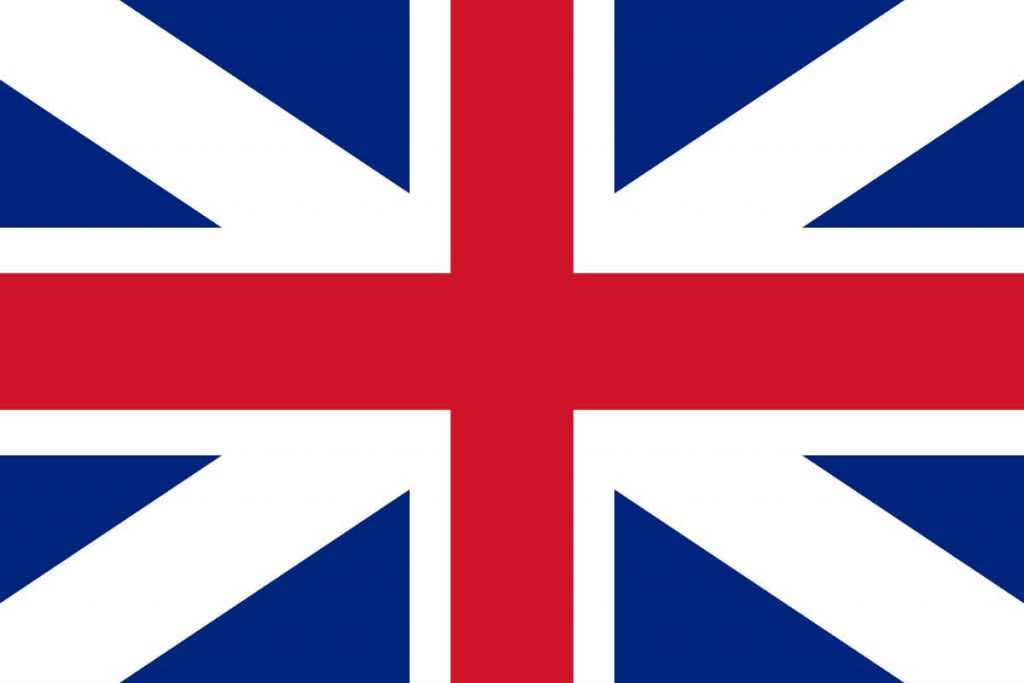 UK and the brexit
1. Due date: March 29th 2019  House of Commons didn't’ approve the Brexit deal and requested for extension from the EU 
2. Due date: April 12th 2019  the deadline was extended again at the special conference in Brussels 
3. Due date: October 31th 2019   latest Brexit appointment
Withdrawal agreement: transitional period until the end of 2020 with the option to extent 1-2 years, until then everything stays the same
9
GERMANY & UK
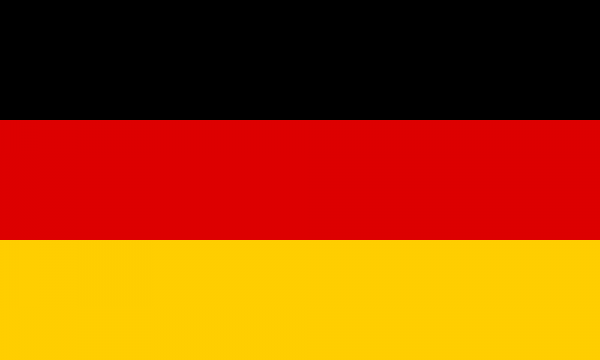 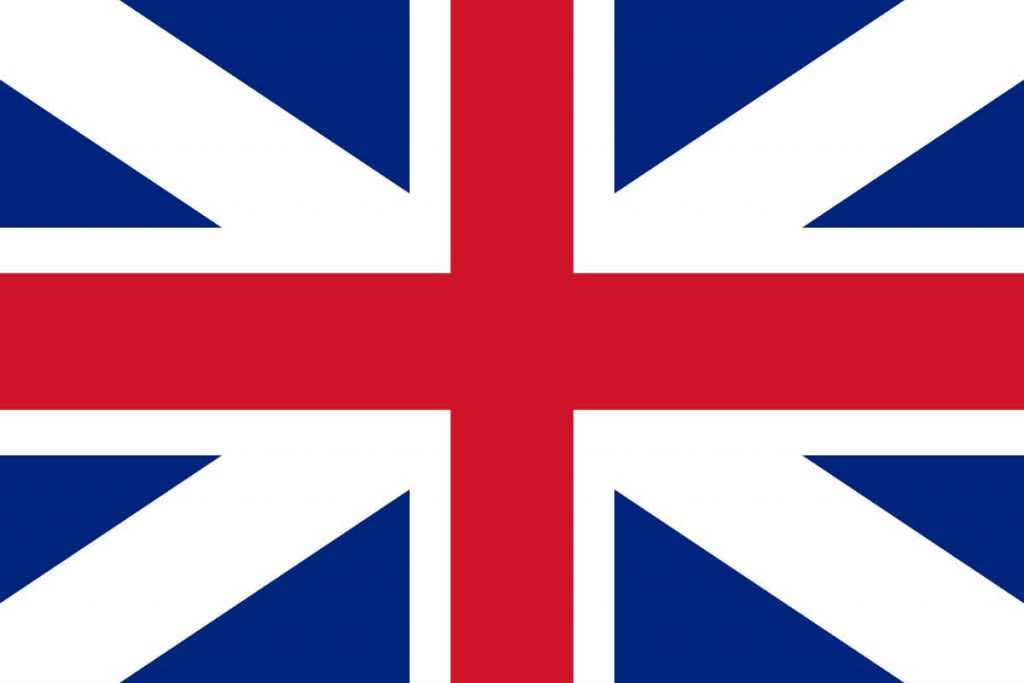 The trade volume between Germany and the United Kingdom (UK) amounted to 119 billion euros in 2018.
Around 750,000 jobs in Germany depend on trade with the UK.
To date, German companies have built up investments worth over 140 billion euros.
About 2,500 branches of German companies are located in the UK and employ more than 400,000 people.
British companies have 1,5000 branches in Germany and employ around 270,000 people
10
IMPACT OF BREXIT TO GERMANY
11
04.11.19
Trade relation GERMANY & UK
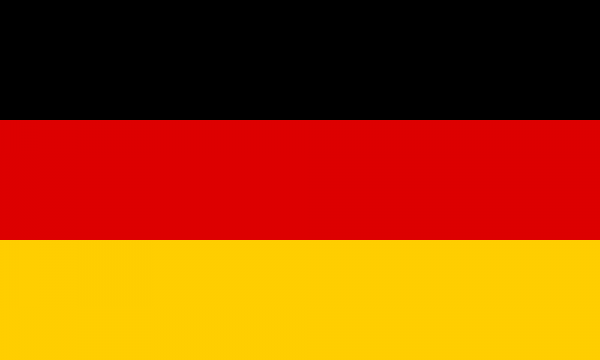 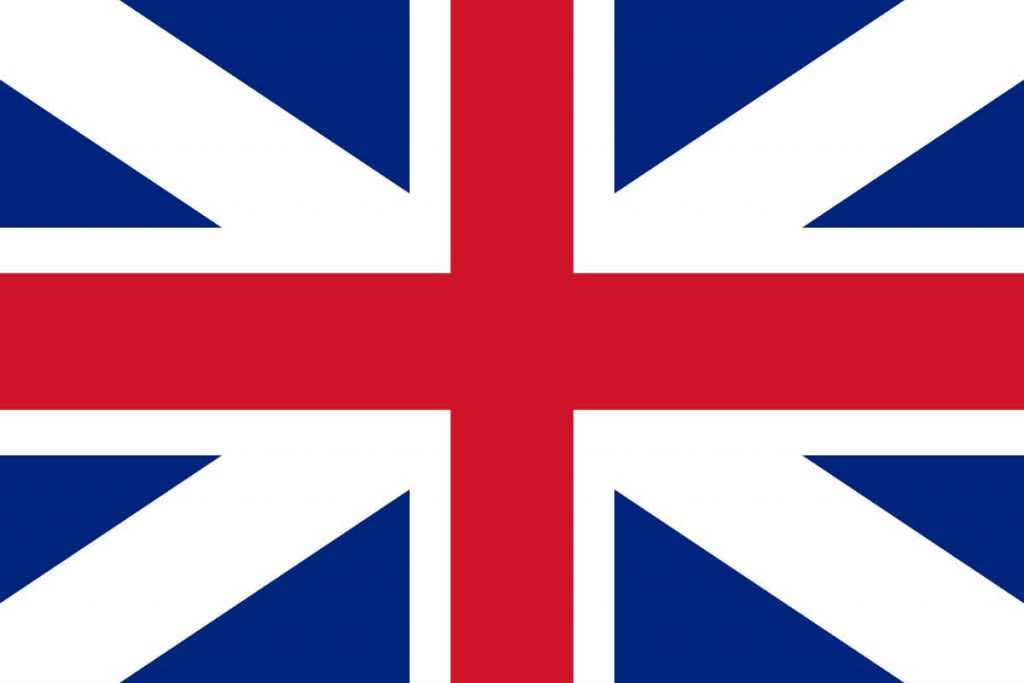 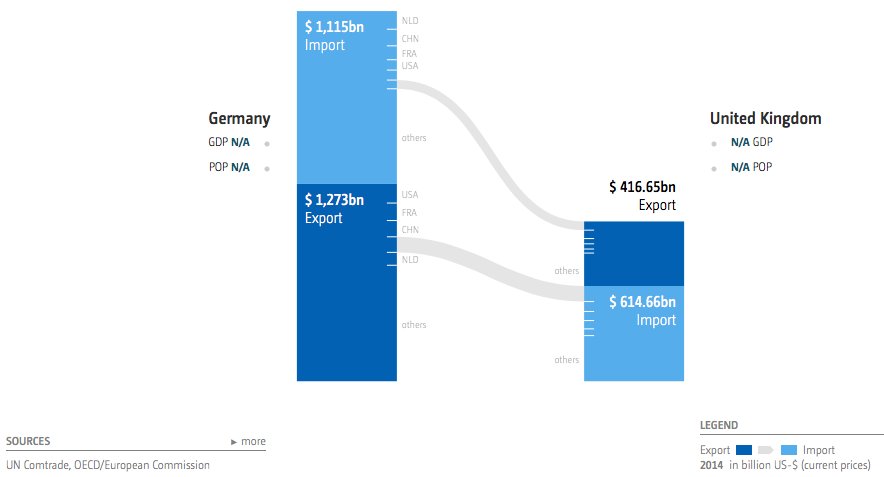 12
Trade relation GERMANY & UK
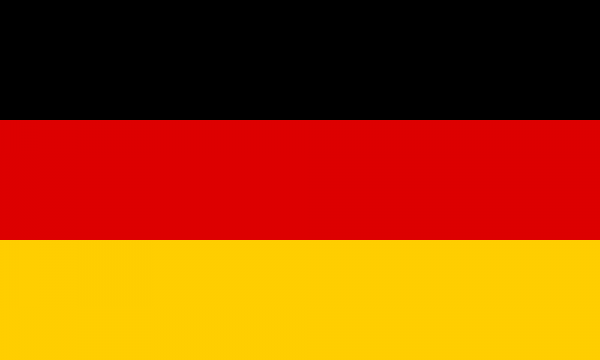 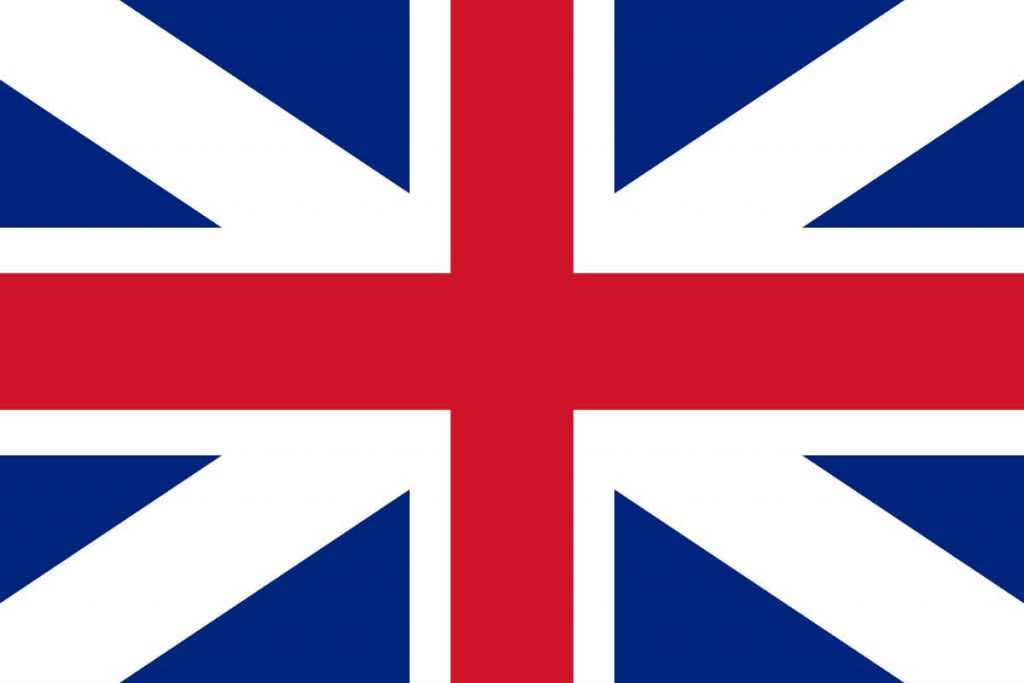  The graphic demonstrates…
13
Trade relation GERMANY & UK
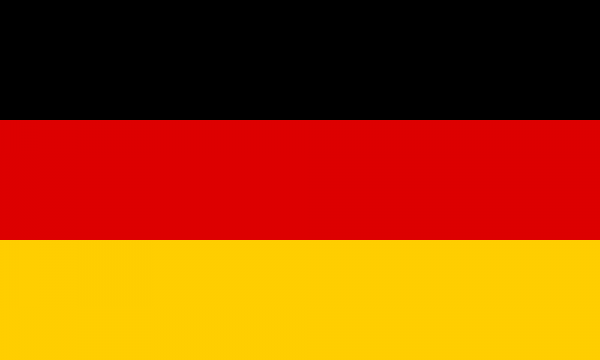 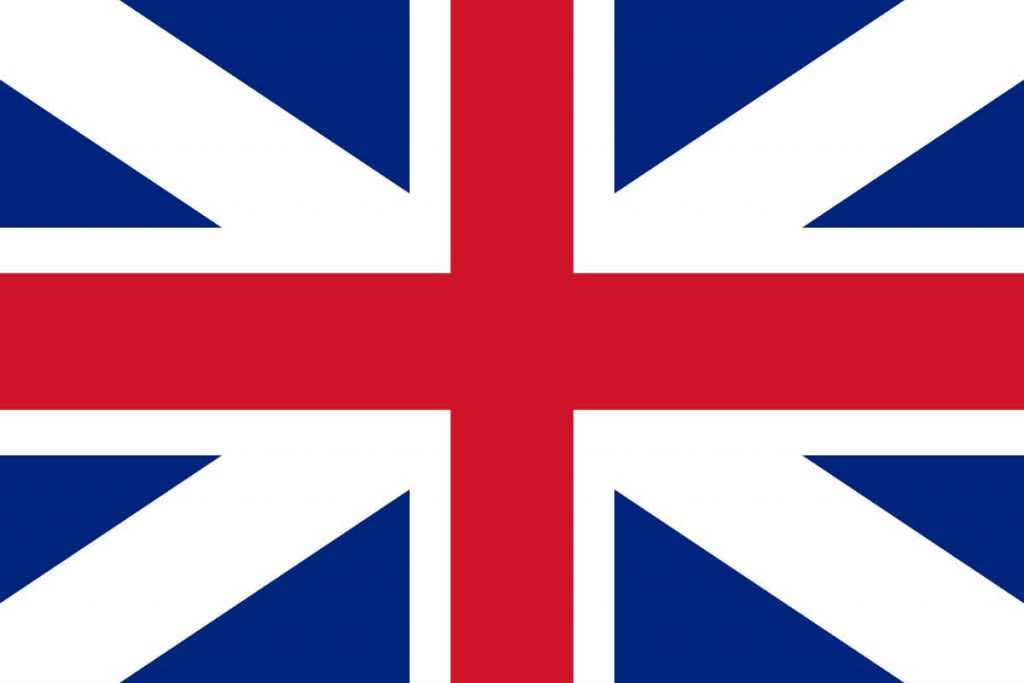 In 2014 UK exported aprox. 56 billion US-$ worth of goods to Germany.
This represented 13.5% of exports from UK in all available countries and 5.00% of imports to Germany from all available countries. 
In 2014 Germany exported aprox. 100 billion US-$ worth of goods to UK.
This represented 7.90% of exports from Germany in all available countries and 16.30% of imports to UK from all available countries.
14
Trade relation GERMANY & UK
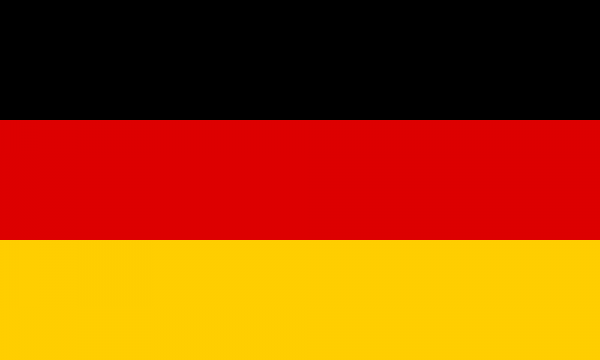 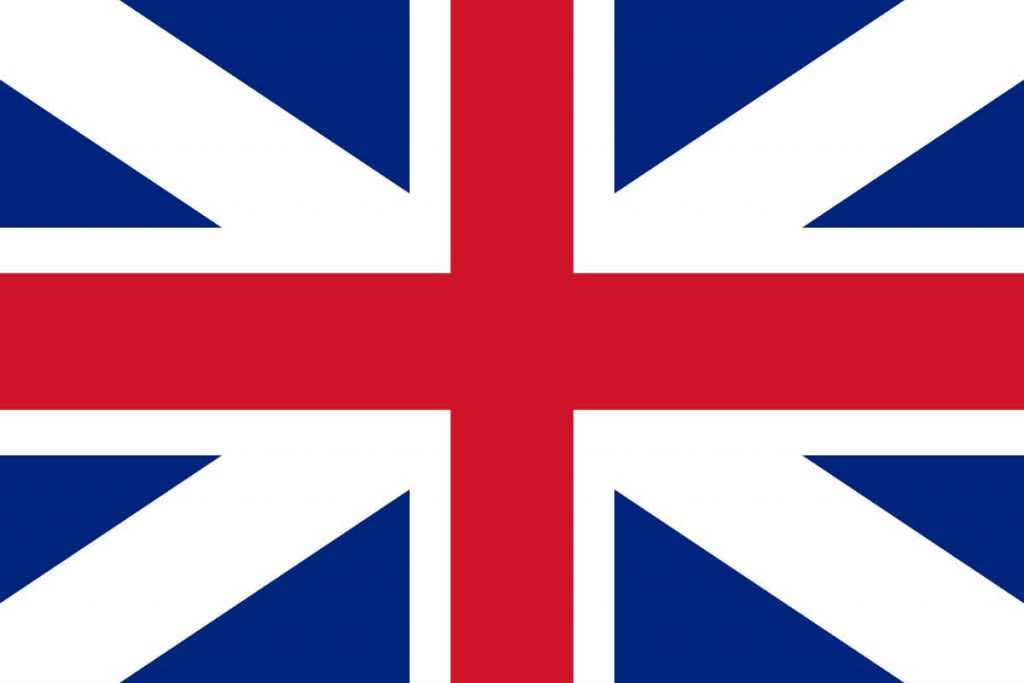 Impact on German companies of the departure of the UK from the EU
Will be overwhelming negative in terms of:
15
Trade relation GERMANY & UK
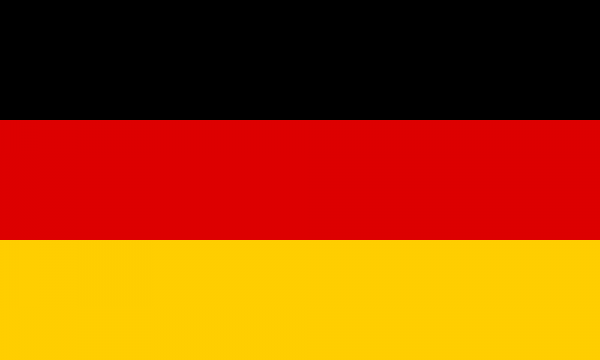 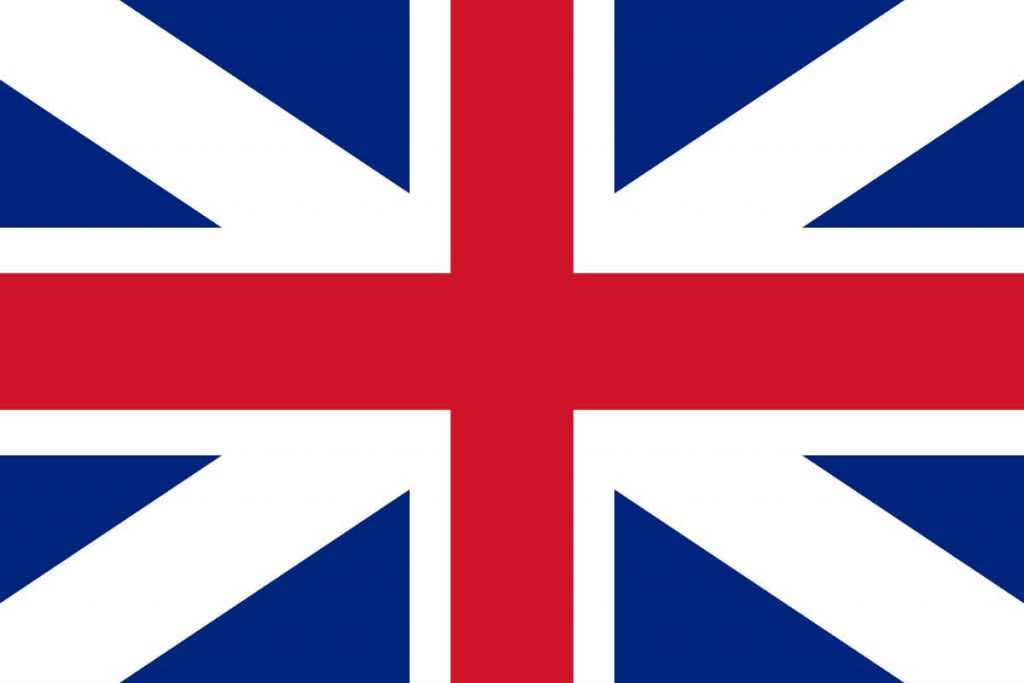 Impact on German companies of the departure of the UK from the EU: TRADE
The UK is the 3th largest trading partner for Germany
Around 2,500 German companies have a branch on the island and employ around 370,000 people
Since the Brexit decision, trade with the UK has grown at a much less dynamic pace
Without a Brexit deal, millions of customs declarations and billions of customs duties would be due
16
Trade relation GERMANY & UK
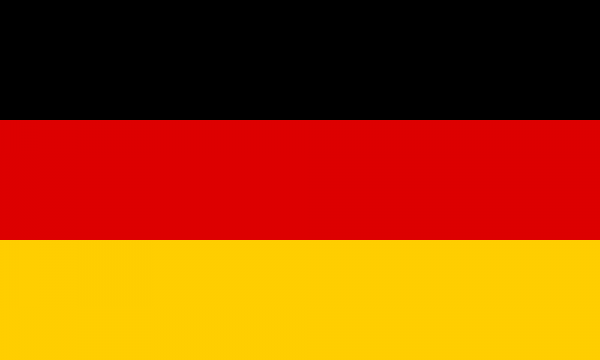 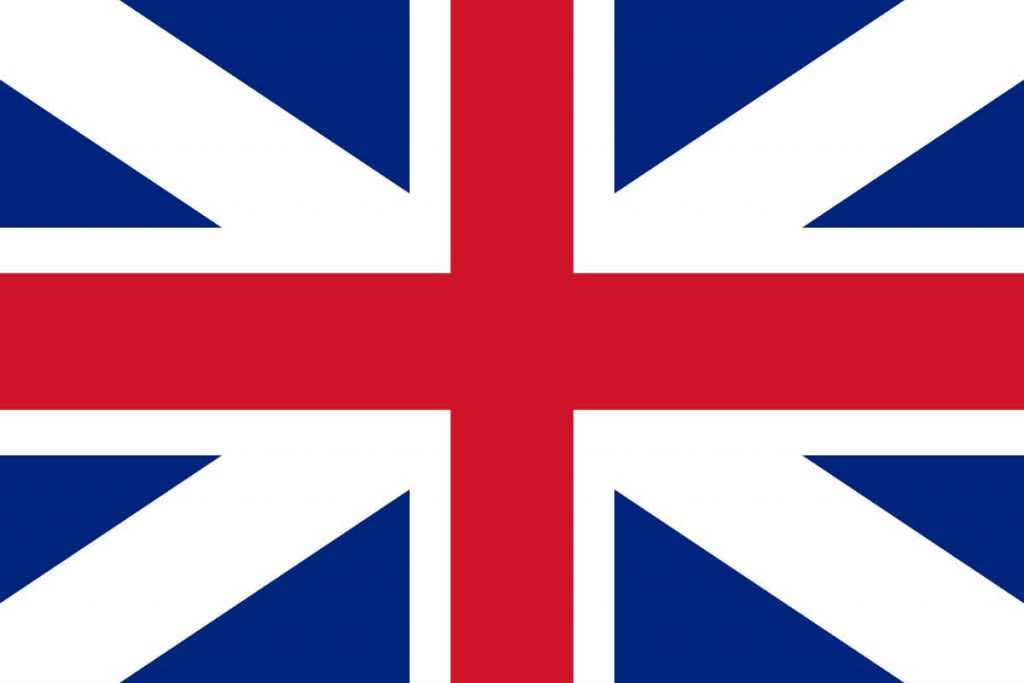 Impact on German companies of the departure of the UK from the EU: BUSINESS
German companies maintain about 2,500 places of business in the UK with nearly 400,000 employees
The changes in conditions for business with the UK are still unclear for companies
Only one of five German companies still reports good business in the UK
17
Trade relation GERMANY & UK
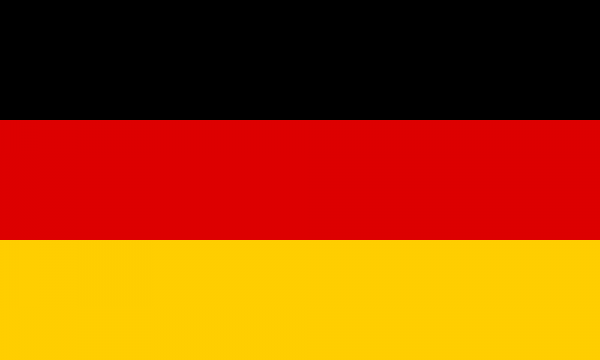 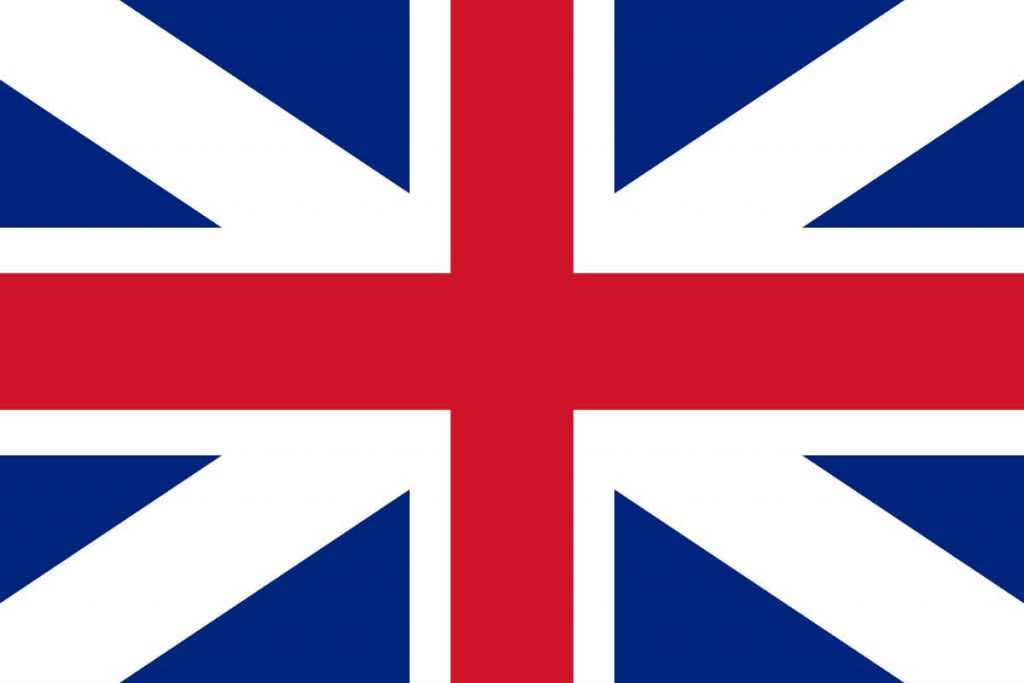 Impact on German companies of the departure of the UK from the EU: INVESTMENT
German companies have investments in the UK with a value of over EUR 140 billion 
Some companies are already planning to shift their investment, primarily to other EU countries
Every 8th company with UK business is currently planning to relocate its investments to other markets
18
EXAMPLE - BAYER
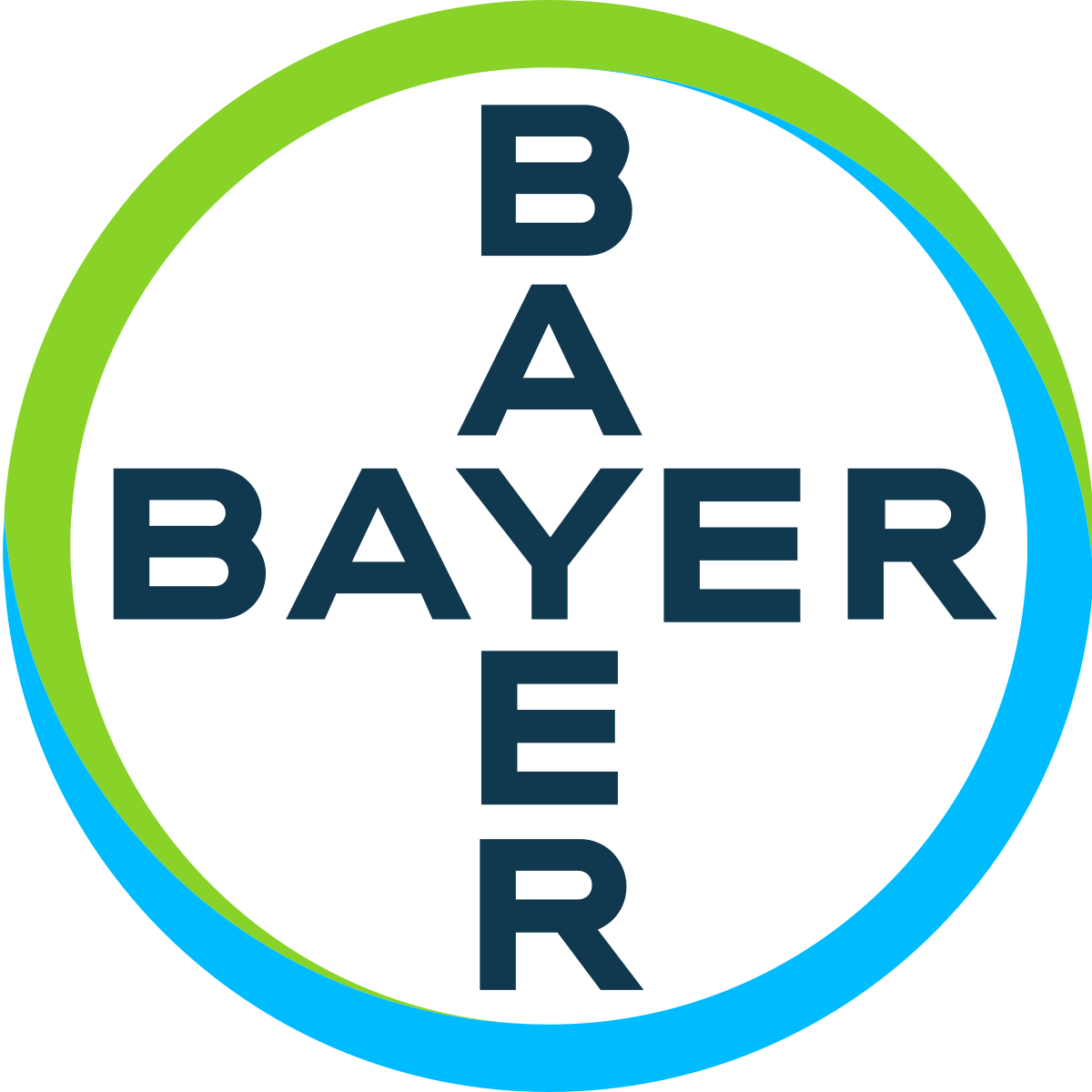 German companies have been preparing for a tough Brexit for months
For example: the pharmaceutical company Bayer has leased additional storage space in the United Kingdom and created emergency supplies of medicines because of fear of being unable to sell them on the island
19
Germany & UK
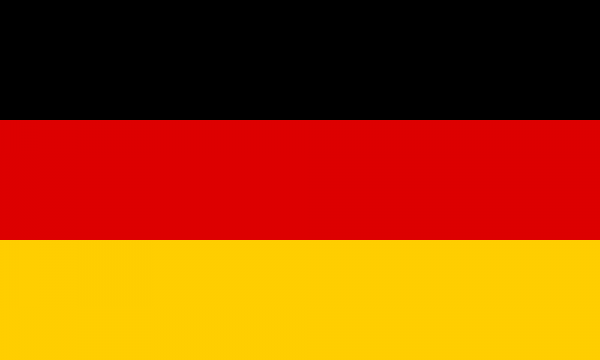 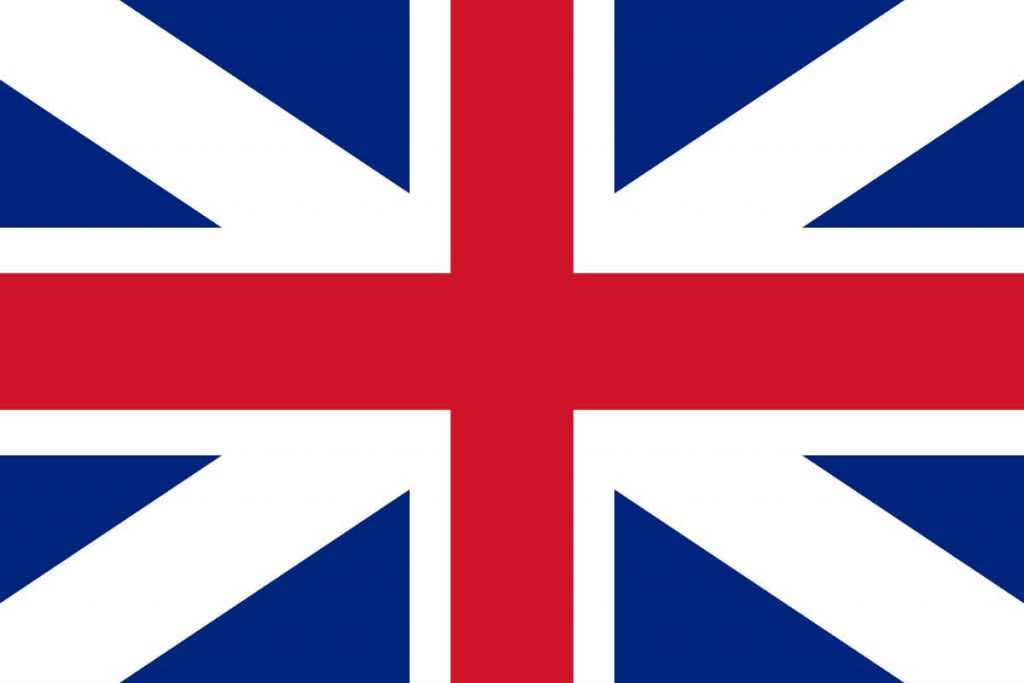 20
GerMan Economy and the possible brexit scenarios
Since Brexit Decision:
Yearly GDP growth decreased by ca 0.2 percentage points
This year even by 0.3 percentage points
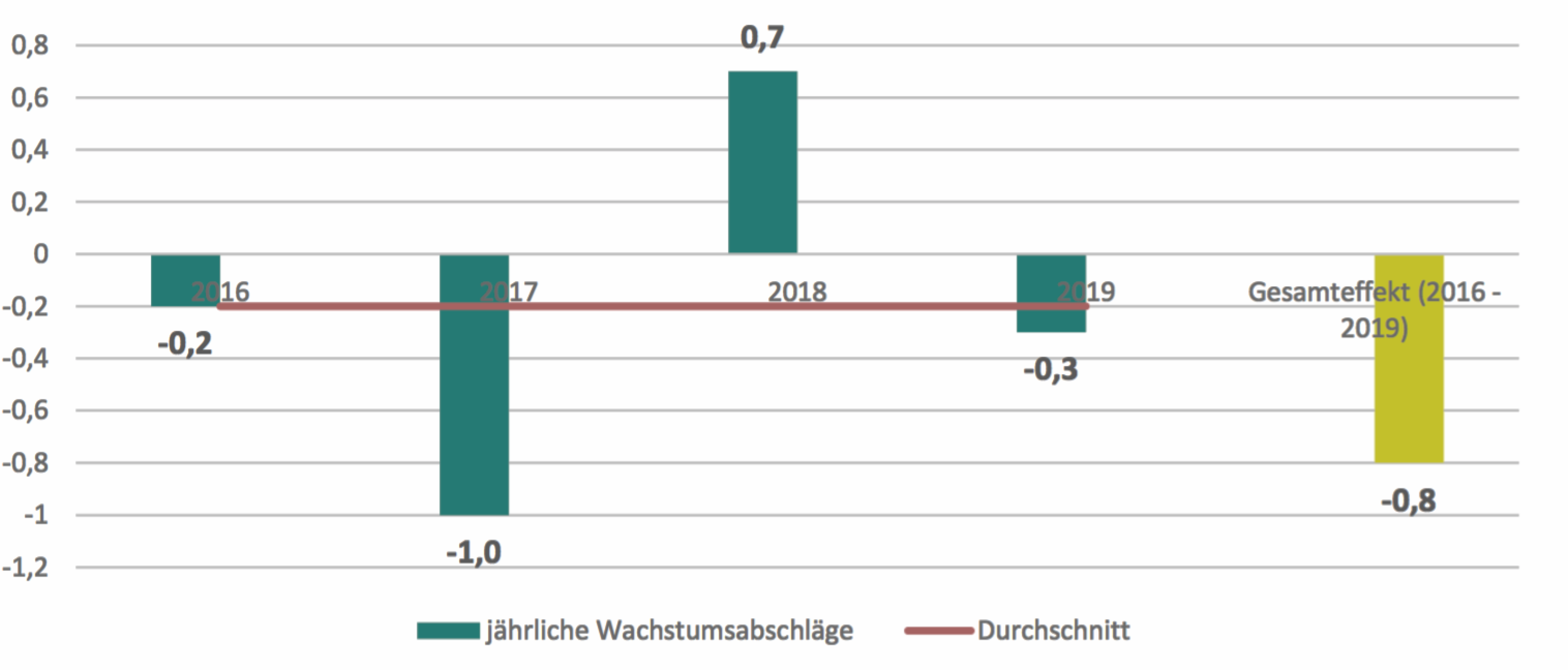 21
04.11.19
GerMan Economy and the possible brexit scenarios
Soft Brexit:
Germany would face absolute trade costs of 5 billion € due to increasing trade costs and its consequences
Depends on negotiations of the deal 
But in case of a hard Brexit…
22
04.11.19
GerMan Economy and the possible brexit scenarios
Hard Brexit:
Constraints for mobility of labour, goods, services, capital between Germany and the UK
GDP growth rate would be 0.4 percentage points smaller in 2020 than with a soft Brexit (2021: 0.3 percentage points smaller)
Export expansion would be expected to be 1.3 percentage points lower than usual in 2020 (2021: 0.8 percentage points lower)
Investment growth rate would be expected to be 0.3 percentage points lower than usual in 2020 (2021: 0.1 percentage points lower)
23
04.11.19
CONCLUSION
24
04.11.19
Trade relation GERMANY & UK
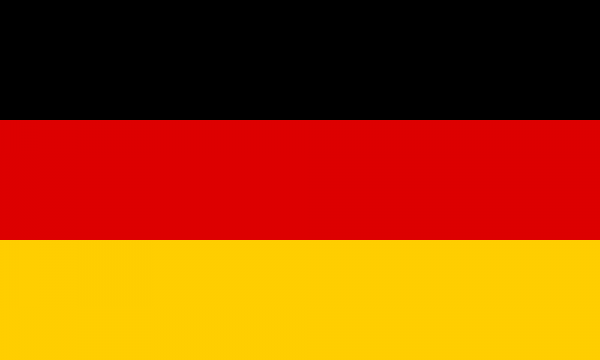 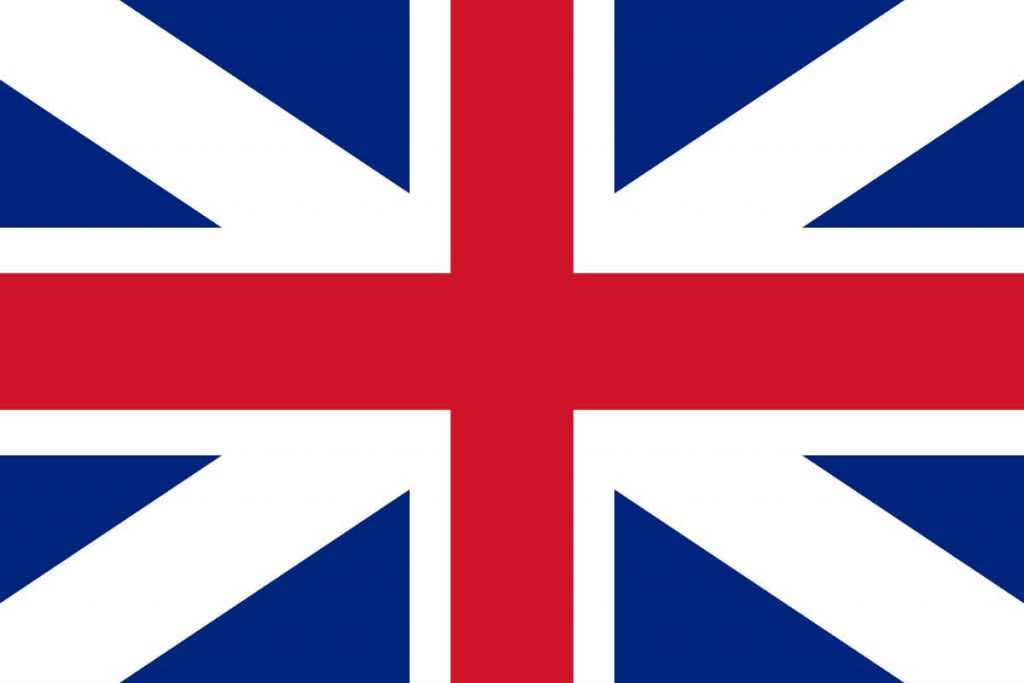 SUMMARY 1: The Brexit is already a burden for companies
The business situation of the companies has deteriorated considerably  only one of five German companies still reports good business in the UK 
German trade with the UK is already decreasing significantly
Every 8th company with UK business is currently planning to relocate its investments to other markets
25
Trade relation GERMANY & UK
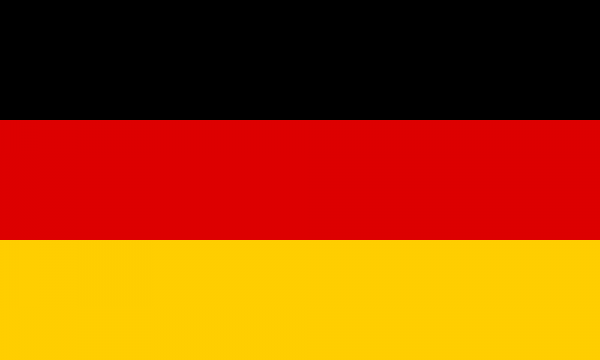 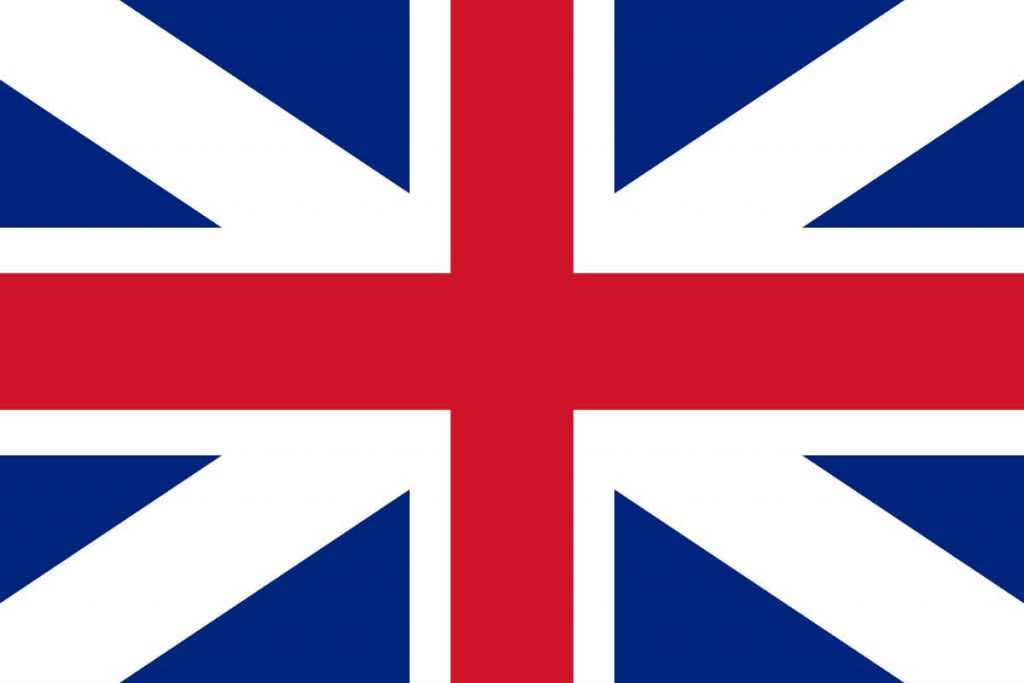 SUMMARY 2: An unclear Brexit and a disorganized transition are creating uncertainty
The details of the impact is still unclear for many companies since negotiations have failed to make substantial progress
Additional cost burdens from customs and taxes should be prevented if possible
Rapid clarification of the future relationship between the EU and the UK is indispensable. A possible transitional phase through the end of 2020 must also be clearly and transparently defined
26
Trade relation GERMANY & UK
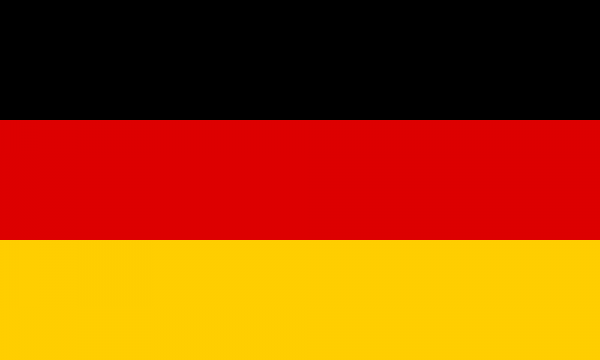 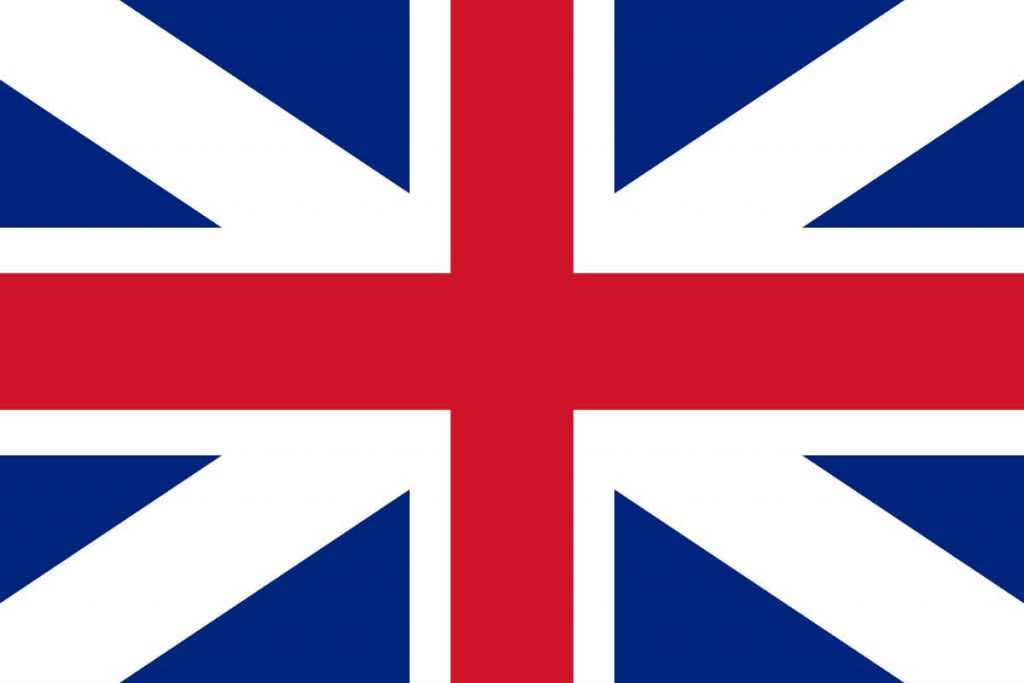 SUMMARY 3: The benefits of a single internal market should be protected
Free movement of goods within the internal market is the top priority for companies
Investments leaving the UK will go primarily to Germany and other EU countries
The internal market of the EU-27 should be further strengthened
27
Bibliography
Cepii, http://www.cepii.fr/CEPII/en/bdd_modele/presentation.asp?id=30
ITC, Export potential map, https://exportpotential.intracen.org/#/home
The Impact of Brexit on German Businesses Results of the IHK Business Survey Going International 2019, https://japan.ahk.de/fileadmin/AHK_Japan/4_Infothek/41_Aktuelles/2019/Brexit_Sonderauswertung_2019_ENG.pdf
Falls das Brexit-Abkommen scheitert: Wie teuer harter Brexit und Verschiebung wären, by Geraldine Dany-Knedlik et al. https://www.diw.de/documents/publikationen/73/diw_01.c.683919.de/diw_aktuell_25.pdf 
Die ökonomischen Folgen des Brexits für EU-Länder und Regionen, by Prof. Dr. Giordano Mion and Dr. Dominic Ponattu https://www.bertelsmann-stiftung.de/fileadmin/files/user_upload/EZ_Estimating_the_Impact_of_Brexit_2019_ENG.pdf
28
Team 1 I 21.06.16
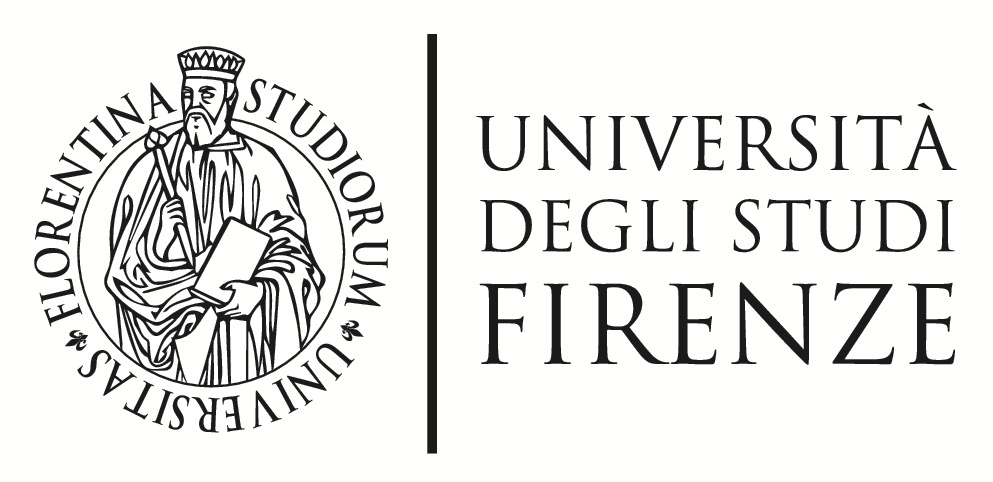 Thank youfor your attention!
ANY QUESTIONS?
29
Team 1 I 21.06.16